Introduction to Cryptology










17.05.2023, v48
Lecture-13
Public-Key Cryptography
Knapsack one-way function, Elliptic-Curve System
Outlines
Historical Overview !
  Knapsack One Way Function (OWF)
  Elliptic Curve Cryptography
  Summary of OWF‘s
Knapsack Public-Key
Crypto-System
1978
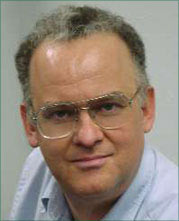 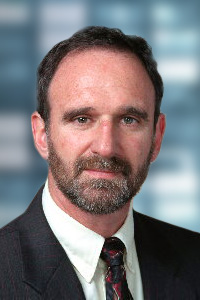 Ralph Merkle
Berkeley → Stanford University
Published similar concept to Diffie-Hellmann system as a student at Berkeley University
“Secure communications over insecure channels” 
Commun ACM, April 1978 (Berkeley Univ.), submitted Aug. 1975
Martin Hellman
Stanford University
Based on: Knapsack problem as a One-Way Function
Knapsack Problem as a One-Way Function*
Example: Given the following 6 items, each with its own weight:
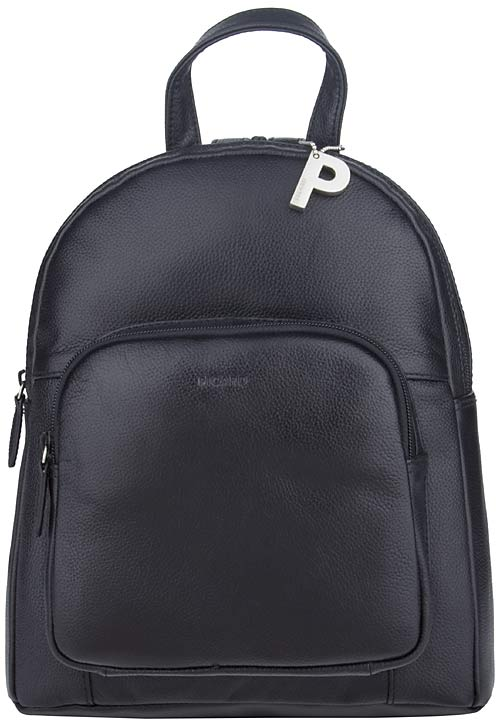 W1                  W2             W3                     W4             W5             W6
Example: Few items with a total weight  of 449 g are in the bag.
Question: Find which items are in the sack without opening it!
Weight= 449 g
Problem:   Given the total weight of the knapsack =
Find  the binary vector X = [x1, x2 ......],  where xi = {0,1}
Solution  :    X = [ 1 0 1 0 1 0 ] 
- There is no algorithm known for finding X  !!! (in the public literature
- The solution is easy if the knapsack is superincreasing
Weight =
A Knapsack is a superincreasing one :  if any  Wi   is greater than the sum of all other smaller weights.
Example: the binary weight system 20, 21, 22 … 2n-1  = 1, 2, 4, 8, 16 …                 are used to represent an integer of n-bits
* Ref.  J. Massey
1. Multiply each weight    by   u= 113 in Z199
27   167   108    130    174     63         Convert to hard knapsack
2. Permute locations
   and publish
174   27    167     63     108    130       published knapsack
118 =113-1 in Z199
Decrypt :      Y´ = u-1 . Y = 118 . 449  mod 199 = 48     in   Z199
from Y´ =48 find   x´ = [0 1 1 0 1 0]  in the easy knapsack
permute to get the original message       X = [ 1  0   1  0  1  0 ]
Conditions : gcd ( u , m) = 1 and  m    Wi
Merkle-Hellmann Crypto System (1978)*
(Broken by Shamir 1984)
2      5       8      17       35      71         select an easy knapsack
secret key is u = (m, u) = (199,113)
Where  gcd (199,113)=1
Public key
Encrypt:       X = [ 1  0   1  0  1  0 ]                        Plaintext
Y = 174 + 167 + 108      = 449          Cryptogram
* source.  J. Massey
Summary: Widely Used Claimed One-Way Functions (OWF) /(Locks) are from Number Theory
Summary of “still claimed” One-way Functions (OWF) we introduced so far
Un-Locking
Locking
Discrete log 
Problem (DH Lock)
a
Y
ax mod p
?
Y=ax
x
a
x=loga Y
All based on unproved claims!
Factorization
Problem (RSA Lock)
p
p
p.q
m=p.q
m
?
q
q
X
Factorization
Problem (Rabin Lock)
Y
Y=?
mod m
X2 mod m
X
Y=X2
m
m=p.q
In addition to that: New Algebra using additive Groups over Elliptic Curves
Elliptic Curve  Based Crypto-systems
Background:  We introduced so far using the multiplicative cyclic group of the exponents of a primitive element for building a system in which  the discrete logarithm is not computable

 was selected as a primitive element in GF(p) or GF(2m) having the maximum possible multiplicative order in GF.

Thus    { 1    2    3   ........ n =1 }     is a cyclic group including all non-zero field elements.  

Claimed unsolved problem: If we know i, we do not know how to find i without exhaustive search                                                 (discrete logarithm problem). 
The basic arithmetic used was modular multiplication (or exponentiation modulo p or mod p(x)).

Question:
Are there other similar groups offering less complex arithmetic with similar cryptographic properties?
The answer is yes with the following proposed algebra: 
An additive groups   is defined by addition in in an elliptic curve  system over GF(p) or GF(2m). was suggested independently by Neal Koblitz and Victor S. Miller n 1985.
Elliptic Curve:  Other Additive Group for Cryptosystems
y
F(x,y) = 0
y
y
P
P
Q
x
x
-4P
P
-(P+Q)
x
-2P=-(P+P)
2P
(P+Q)
4P
-P
Negation
Adding P + P = 2P
Adding P + Q
An Additive Group of order n was found using a primitive point P having the large additive order n which can generate a large group. That is
P + P + P ........+ P = n P =  e   where   e  is the neutral element of the group.
n-times (n is very large)
In this group   it is still claimed that we do not know how to divide!.
                        Example: if we know  that Y = 5 P and we know P and Y, we do not know how to find 5 = Y/P.Cryptographic significance: If a secret key K is multiplied by a known element P to get Y=KP.
If Y is publish with  P,   K is not possible to be found as it is not known how to compute K= Y/P .
This is equivalent to the discreet logarithm computation problem. The used algebra is over GF(p) or GF(2m)
EC- Examples in real fields 1/2
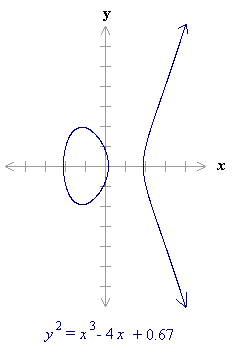 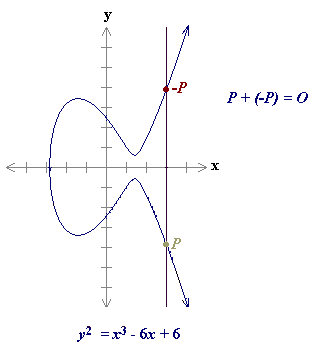 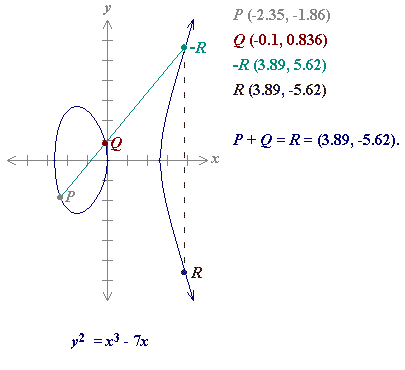 EC- Examples in real fields 2/2
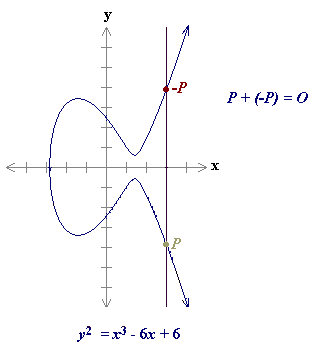 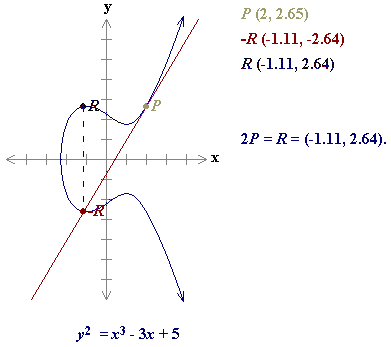 Adding the points P and -P
The line through P and -P is a vertical line which does not intersect the elliptic curve at a third point; thus the points P and -P cannot be added as previously to get the “neutral point” 0. Therefore, the elliptic curve group includes the neutral element point at infinity 0. By definition, P + (-P) = 0. As a result of this equation, P + 0 = P is in the elliptic curve group. 0 is called the additive identity of the elliptic curve group; all elliptic curves have an additive identity.
Standardized Elliptic Curve Algebra over GF (IEEE 1363/D8)
Used Koblitz Elliptic Curve equation (curves):
Adding two point:  P + Q = R
yes
no
P = Q ?
Addition in Elliptic Curve  over GF (2n)
(n should be prime for higher security)
x, y  are elements in GF(2n)

Adding two point:  P + Q
A  y1
B    x1-1
A  ( y2 + y1 )
B  ( x2 + x1 )-1
Ext. gcd !
  =  x1 + A  B
  =  A  B
E  is an Elliptic Curve (Koblitz) : 
 with                    (IEEE 1363/D8, 10.1999)

P = (x1,y1)  and Q = (x2,y2)  are two points on the curve.

The sum is R= P  Q , where  R= (x3,y3) is computed according to the right  flow chart
C    2
C    2
X3    C +  + a
X3     C +  + ( x2 + x1 )+ a
E   ( x1 + x3 )
F  y1 + x3
If P = (x, y)
then -P = (x, -y)
R
X3
Y3      E + F
Multiplication in Elliptic Curve  over GF (2n)
How to multiply a point P by  the scalar K. Computing Q = K . P
Set  Q             P
i := r  1
Double &  Add technique
1.
Convert K into the binary form:
i = i -1
K  = ( k
k
)  with  k
( MSB)
= 1;
k
...... k
r
r-1
1
0
r
2.
Set     :     Q
P
yes                              no
Ki = 0 ?

If  i=-1
3.
for
i
from
r
1
down to
0  do
-
a)
Set:       Q
Q + Q
If  k
Q + P
b)
= 1,  then  Set:    Q
i
4.
Output  Q.
Set  Q             Q + Q
Set  Q           Q + P
Output  Q
Double &  Add Multiplication Algorithm
Why Elliptic Curve Cryptosystems  ECC ?

 Key length and security motivations
Claimed key length for RSA, DSA and ECC for similar security level
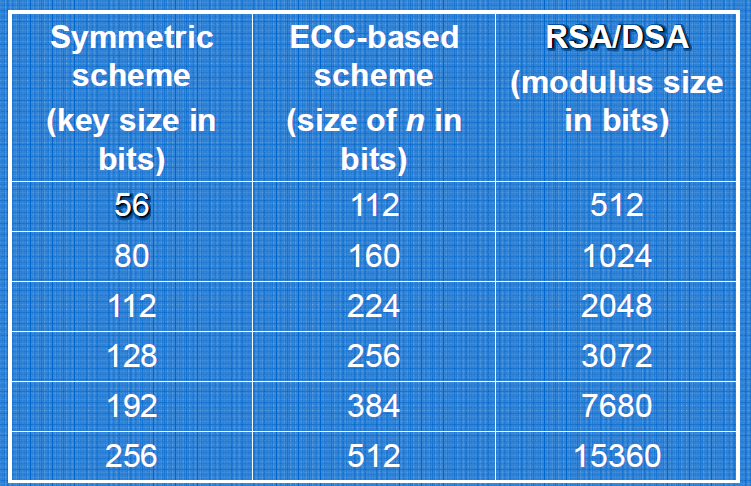 ECC system is still claimed to exhibit higher security level for the same key length!
Conventional Diffie-Hellman 
Public Key Distribution System Using Additive Groups over Elliptic Curves
User A sends to B
User B receives
 primitive element/ point  on EC with order e
Xb = secret key of A
Xb N  (from 0 .. e-1)
Xa = secret key of A
Xa N (from 0 …  e-1)
ya =   Xa public key of A
yb =   Xb public key of B
ya
A,
yb
B,
[  Xa ]  Xb
[  Xb ]  Xa
ZAB=    Xa Xb
ZAB=    Xa Xb
Shared Secret: ZAB
El-Gamal Crypto-System 
Using Additive Groups over Elliptic Curves (EC) Algebra Over GF (2n) or GF(p)
Neal Koblitz[1] and Victor S. Miller[2] in 1985
System mapping: Substitute addition instead of multiplication and multiplication instead of exponentiation!
                                    Same can be done for any discrete log based cryptosystem like Diffie-Helman tec. ..
User A sends to B
User B receives
 primitive element/ point  on EC with order e
Xb = secret key of A
Xb N  (from 0 .. e-1)
Xa = secret key of A
Xa N (from 0 …  e-1)
ya =   Xa public key of A
yb =   Xb public key of B
+
+
M
M     ( Xb R)
M
/
m
 Xb R
- (  Xb R)
yb
yb  R
 R
-Xb  mod e
(  R -Xb)
/
m
 R
R
Random Generator creates  R = 0 ... e-1, a new R is needed for every message (p is  ‘s order)
Sample ECC NIST Standards
ECC Koblitz Curve:   E: y2 + x y = x3 + x2 + b,       Ea: y2 + x y = x3 + a x2 + 1
Over GF(p) special primes p
Curve name 	Bits in p
ANSSI FRP256v1   	256
BN(2, 254) 		254
brainpoolP256t1   	256
Curve1174 		251
Curve25519 	255
Curve383187 	383
E-222 		222
E-382 		382
E-521 		521
Ed448 		448
M-211 		221
M-383 		383
M-511 		511
NIST P-224 		224
NIST P-256 		256
NIST P-384 		384
secp256k1 		256
Over GF(2n) n is selected as a prime integer!

Irreducible Polynomial	                                 	 Bits
p(t) =  t163 + t7 + t  + t3 + 1             	163

p(t) =    t233 + t74 + 1                          	233(Trinomial)

p(t) = t283 + t12 + t7+ t5 + 1	       	283

p(t) =   t409 + t87 + 1                                	409
(Trinomial)